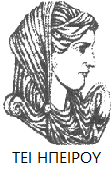 Ελληνική Δημοκρατία
Τεχνολογικό Εκπαιδευτικό Ίδρυμα Ηπείρου
Αρχιτεκτονική υπολογιστών
Ενότητα 7 : Είσοδος/Έξοδος

Φώτης Βαρζιώτης
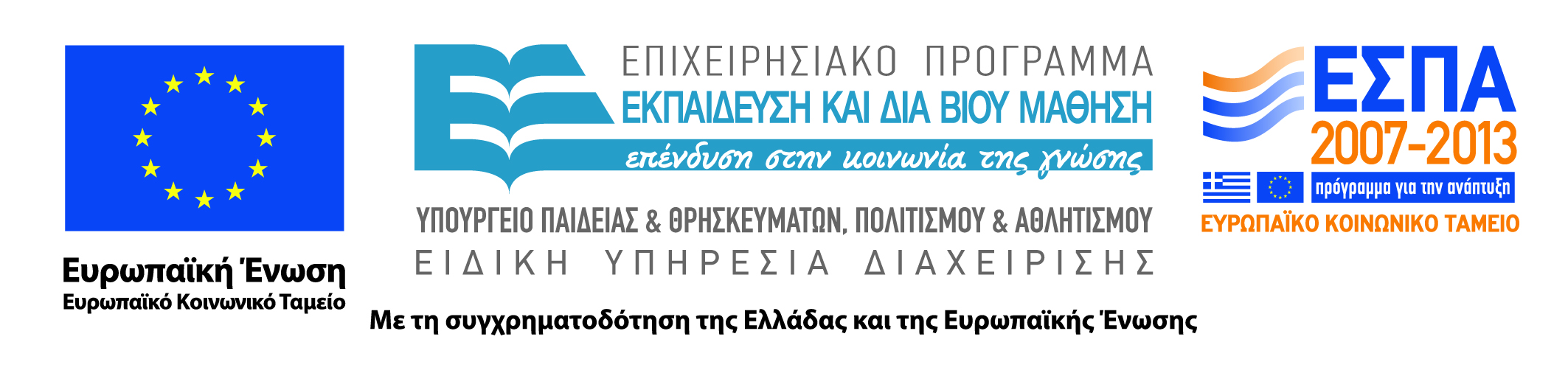 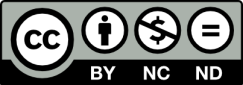 Ανοιχτά Ακαδημαϊκά Μαθήματα στο ΤΕΙ Ηπείρου
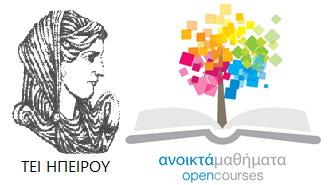 Τμήμα Μηχανικών Πληροφορικής Τ.Ε
Αρχιτεκτονική υπολογιστών 
Ενότητα 7 : Είσοδος/Έξοδος

Φώτης Βαρζιώτης
Καθηγητής Εφαρμογών
Άρτα, 2015
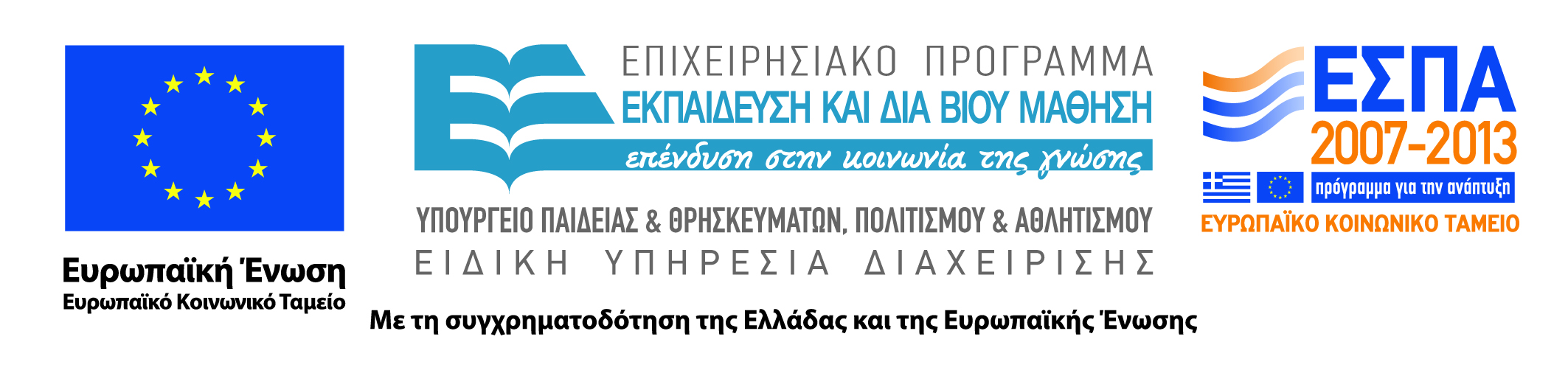 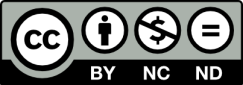 Άδειες Χρήσης
Το παρόν εκπαιδευτικό υλικό υπόκειται σε άδειες χρήσης Creative Commons. 
Για εκπαιδευτικό υλικό, όπως εικόνες, που υπόκειται σε άλλου τύπου άδειας χρήσης, η άδεια χρήσης αναφέρεται ρητώς.
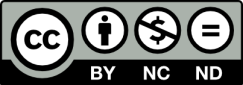 3
Χρηματοδότηση
Το έργο υλοποιείται στο πλαίσιο του Επιχειρησιακού Προγράμματος «Εκπαίδευση και Δια Βίου Μάθηση» και συγχρηματοδοτείται από την Ευρωπαϊκή Ένωση (Ευρωπαϊκό Κοινωνικό Ταμείο) και από εθνικούς πόρους.
Το έργο «Ανοικτά Ακαδημαϊκά Μαθήματα στο TEI Ηπείρου» έχει χρηματοδοτήσει μόνο τη αναδιαμόρφωση του εκπαιδευτικού υλικού.
Το παρόν εκπαιδευτικό υλικό έχει αναπτυχθεί στα πλαίσια του εκπαιδευτικού έργου του διδάσκοντα.
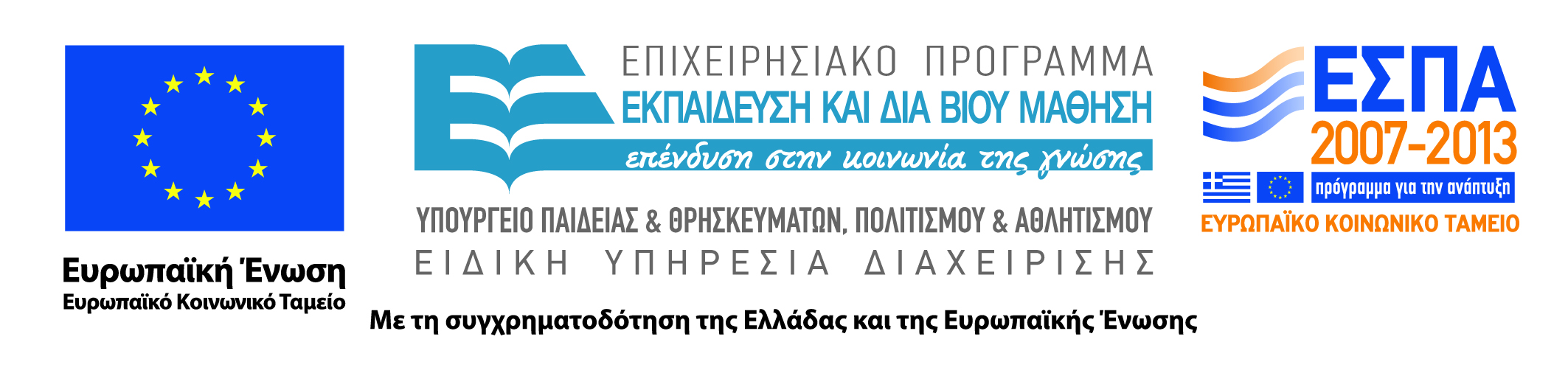 Προβλήματα σχετικά με Input/Output
Μεγάλη ποικιλία περιφερειακών
Που μεταφέρουν διάφορες ποσότητες δεδομένων 
Σε διάφορες ταχύτητες
Σε διαφορετικά Format
Όλα είναι πιο αργά από την CPU και την RAM
Απαιτούνται υπομονάδες I/O
5
Υπομονάδα Input/Output
Διεπαφή σε CPU και μνήμη
Διεπαφή σε ένα ή περισσότερα περιφερειακά
6
Αφαιρετικό Μοντέλο Υπομονάδας I/O
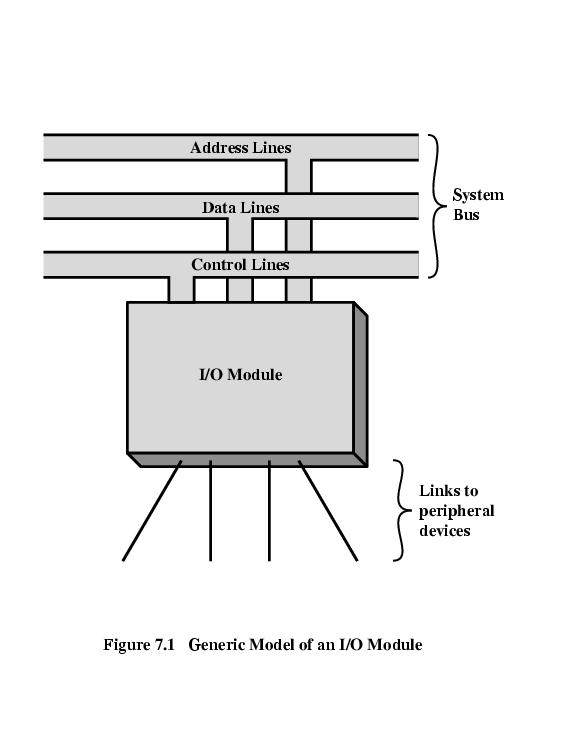 7
Εξωτερικές Συσκευές
Αναγνώσιμες από Ανθρώπους
Οθόνη, εκτυπωτής, πληκτρολόγιο
Αναγνώσιμες από μηχανές
Επίβλεψη και έλεγχος εξοπλισμού
Επικοινωνία
Modem
Network Interface Card (NIC)
8
Διάγραμμα Εξωτερικής Συσκευής
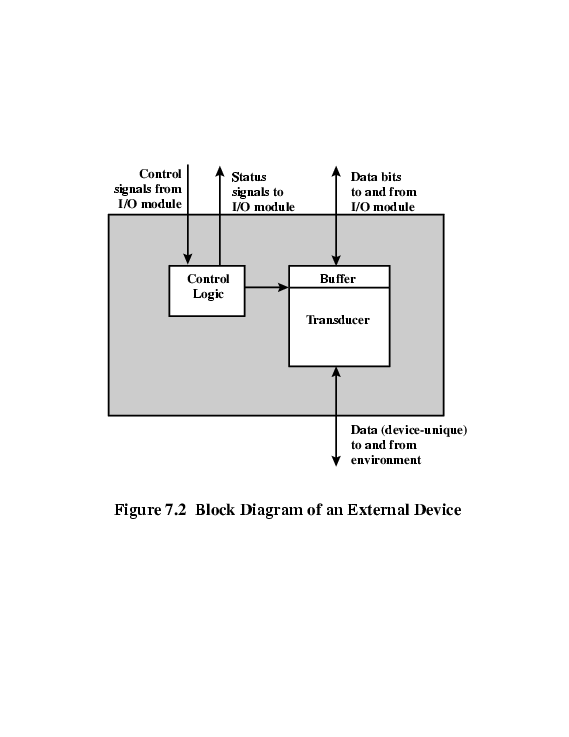 9
Τυπικοί Ρυθμοί Μετάδοσης I/O Δεδομένων
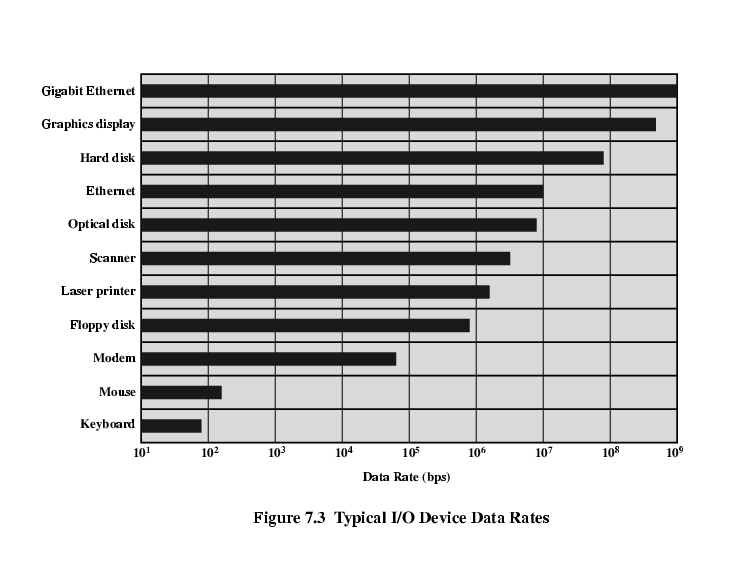 10
Λειτουργίες Υπομονάδας I/O
Έλεγχος και Χρονισμός
Επικοινωνία με την CPU 
Επικοινωνία με την συσκευή
Προσωρινή αποθήκευση δεδομένων
Ανίχνευση σφάλματος
11
Βήματα I/O
Η CPU ελέγχει μέσω της υπομονάδας I/O την κατάσταση της συσκευής
Η υπομονάδα επιστρέφει την κατάσταση της συσκευής 
Αν είναι έτοιμη, η CPU ζητά την μεταφορά δεδομένων
Η υπομονάδα I/O λαμβάνει δεδομένα από την συσκευή
Η υπομονάδα I/O μεταφέρει τα δεδομένα στη CPU
12
Σχηματικό υπομονάδας I/O
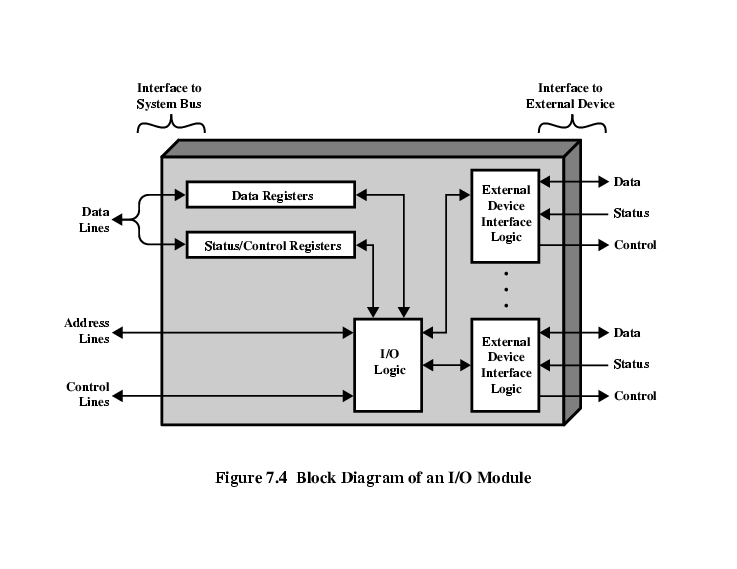 13
Αποφάσεις για την Υπομονάδα I/O
Εμφάνιση ή απόκρυψη των χαρακτηριστικών της συσκευής στη CPU
Υποστήριξη πολλαπλών ή απλής συσκευής
Ανεξάρτητος έλεγχος λειτουργιών συσκευής ή έλεγχος από την CPU
Επίσης αποφάσεις σχετικές με O/S
π.χ. Το Unix μεταχειρίζεται τα πάντα σαν αρχείο
14
Τεχνικές Input Output
Ι/Ο μέσω προγραμματισμού
Ι/Ο με χρήση διακοπών
Direct Memory Access (DMA)
15
I/O μέσω προγραμματισμού
Η CPU έχει άμεσο έλεγχο της I/O
Περιοδικός έλεγχος κατάστασης
Εντολές Read/write
Μεταφορά δεδομένων
Η CPU τίθεται σε αναμονή μέχρι να ολοκληρώσει την λειτουργία της η υπομονάδα  I/O
Σπατάλη χρόνου για τη CPU
16
I/O μέσω προγραμματισμού - αναλυτικά
Η CPU στέλνει αίτηση λειτουργίας I/O
Η υπομονάδα I/O εκτελεί την λειτουργία
Η υπομονάδα I/O θέτει τα bits κατάστασης
Η CPU ελέγχει τα bits κατάστασης περιοδικά
Η υπομονάδα I/O δεν ενημερώνει άμεσα την  CPU
Η υπομονάδα I/O δεν διακόπτει την CPU
Η CPU μπορεί να είναι σε θέση αναμονής ή να επιστρέψει σε μεταγενέστερο χρόνο
17
Εντολές I/O
Η CPU παράγει διευθύνσεις
Αναγνώριση υπομονάδας (& συσκευής if >1/ υπομονάδα)
Η CPU παράγει εντολές
Ελέγχου – Καθοδηγεί τις ενέργειες της υπομονάδας
π.χ. περιστροφή δίσκου
Τεστ – Έλεγχος κατάστασης
π.χ. Παροχή ρεύματος; Σφάλματα;
Ανάγνωσης/Εγγραφής
Η υπομονάδα I/O μεταφέρει δεδομένα μέσω buffer από / προς τη συσκευή
18
Διευθυνσιοδότηση I/O συσκευών
Στην περίπτωση του I/O μέσω προγραμματισμού ακολουθείται παρόμοια μέθοδο με αυτή της μνήμης  (CPU viewpoint)
Κάθε συσκευή λαμβάνει μια ξεχωριστή διεύθυνση
Οι εντολές της CPU περιέχουν την διεύθυνση
19
Χαρτογράφηση I/O1/2
I/O μέσω χαρτογράφησης μνήμης
Συσκευές και μνήμη μοιράζονται τον χώρο των διευθύνσεων
Η I/O ακολουθεί το read/write στη μνήμη
Δεν υπάρχου εξειδικευμένες εντολές I/O
Διαθέσιμες οι εντολές προσπέλασης στη μνήμη
20
Χαρτογράφηση I/O2/2
I/O με απομόνωση
Ξεχωριστός χώρος διευθύνσεων
Απαιτείται επιλογέας για γραμμές I/O ή μνήμης
Εξειδικευμένες εντολές I/O
Περιορισμένο σύνολο εντολών
21
I/O με χρήση διακοπών
Ξεπερνά το πρόβλημα της αναμονής της CPU
Δεν απαιτείται περιοδικός έλεγχος της συσκευής από την CPU
Η υπομονάδα I/O στέλνει διακοπή όταν ολοκληρώσει την εργασία της
22
I/O με χρήση διακοπών Βασική λειτουργία
Η CPU παράγει μια εντολή ανάγνωσης
Η υπομονάδα I/O λαμβάνει δεδομένα από το περιφερειακό, ενώ η CPU εκτελεί άλλες εργασίες
Η υπομονάδα I/O διακόπτει την CPU
Η CPU ζητά τα δεδομένα
Η υπομονάδα I/O μεταφέρει τα δεδομένα
23
Λειτουργία από την άποψη της CPU
Παραγωγή εντολής ανάγνωσης
Εκτέλεση άλλων εργασιών
Έλεγχος για διακοπή μετά από κάθε κύκλο εντολής
Αν υπάρχει διακοπή:-
Αποθήκευση υπάρχουσας κατάστασης
Επεξεργασία διακοπής
24
Ζητήματα Σχεδιασμού
Πως αναγνωρίζεται η υπομονάδα I/O που στέλνει την διακοπή?
Πως ανταπεξέρχεται το σύστημα σε πολλαπλές διακοπές?
π.χ. Ένας χειριστής διακοπής λαμβάνει διακοπή..
25
Αναγνώριση Υπομονάδας I/O σε Διακοπή1/2
Διαφορετικές γραμμές για κάθε υπομονάδα
Μη πρακτική
Επιλογή μέσω λογισμικού
Η CPU ελέγχει όλες τις υπομονάδες με την σειρά
Αργή
26
Αναγνώριση Υπομονάδας I/O σε Διακοπή2/2
Αλυσιδωτή εξέταση ή Επιλογή μέσω υλικού
Στέλνεται σήμα αναγνώρισης στην αλυσίδα
Η υπεύθυνη υπομονάδα απαντά με ένα διάνυσμα
Η CPU χρησιμοποιεί το διάνυσμα για αναγνώριση της συσκευής
Διαιτησία διαύλου
Η υπομονάδα πρέπει να αποκτήσει τον έλεγχο του διαύλου πριν στείλει σήμα διακοπής
π.χ. PCI & SCSI
27
Πολλαπλές Διακοπές
Κάθε γραμμή διακοπής έχει τη δική της προτεραιότητα
Γραμμές με μεγαλύτερη προτεραιότητα μπορούν να διακόπτουν γραμμές μικρότερης προτεραιότητας
Η διαιτησία διαύλου μπορεί να χρησιμοποιεί σχέδιο προτεραιότητας
28
Παραδείγματα – PC Δίαυλος
Ο 80x86 έχει μια γραμμή διακοπής
Τα συστήματα 8086 χρησιμοποιούν τον ελεγκτή διακοπών 8259A
Ο 8259A έχει 8 γραμμές διακοπής
29
Ακολουθία γεγονότων
Ο 8259A δέχεται μια διακοπή
Ο 8259A αποφασίζει σχετικά με την προτεραιότητα 
Ο 8259A σηματοδοτεί τον  8086 (ενεργοποιεί την γραμμή INTR)
Η CPU στέλνει αναγνώριση
Ο 8259A εισάγει το επιθυμητό διάνυσμα στον δίαυλο δεδομένων
Η CPU επεξεργάζεται την διακοπή
30
Σύστημα διακοπών στο δίαυλο ISA
Ο δίαυλος ISA χρησιμοποιεί αλυσιδωτά δύο 8259A
Συνδέονται μέσω της γραμμής διακοπής 2
Δίνει 15 γραμμές
16 γραμμές μείον μια για σύνδεση
Η IRQ 9 χρησιμοποιείται για να επανα-δρομολογήσει οτιδήποτε προσπαθεί να χρησιμοποιήσει την IRQ 2
Συμβατότητα προς κάθε κατεύθυνση
Ενσωματωμένο σε chip set
31
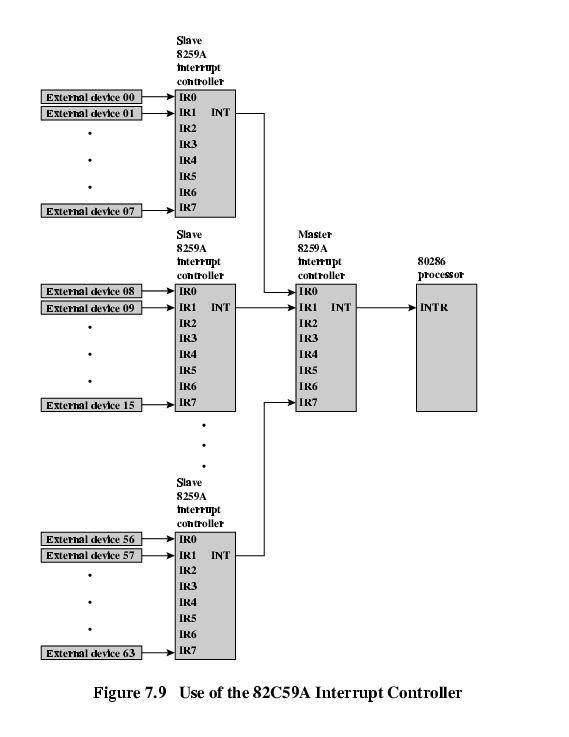 82C59A Ελεγκτής Διακοπών
32
Intel 82C55A Προγραμματιζόμενη διεπαφή περιφερειακών
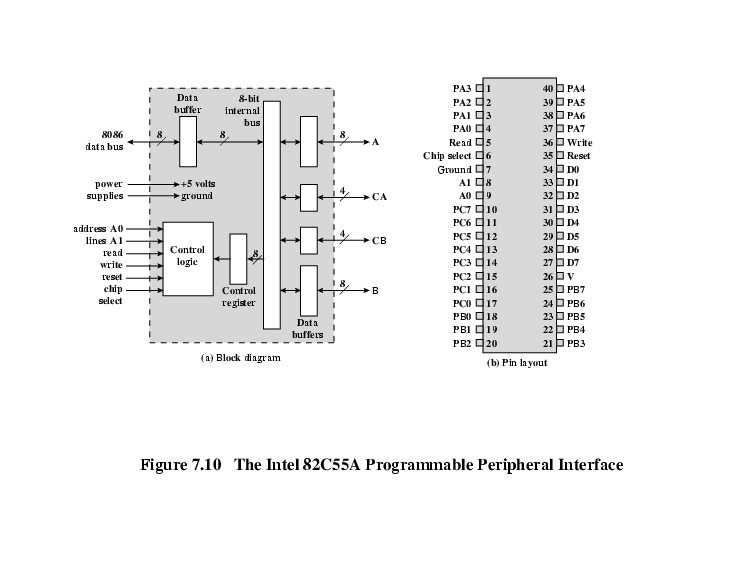 33
Χρήση του 82C55A για έλεγχο πληκτρολογίου / οθόνης
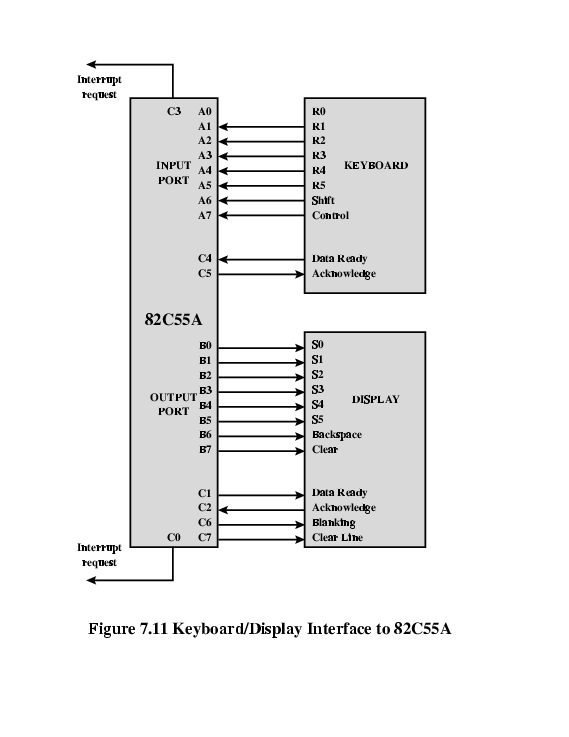 34
Direct Memory Access
Η λειτουργία I/O μέσω προγραμματισμού ή διακοπών απαιτεί την ενεργή παρέμβαση της CPU
Ο ρυθμός μεταφοράς δεδομένων είναι περιορισμένος
Η CPU καταναλώνει πόρους
Η απάντηση είναι η DMA
35
DMA
Πρόσθετη μονάδα (hardware) στο δίαυλο
Ένας ελεγκτής DMA αναλαμβάνει τις λειτουργίες  I/O απελευθερώνοντας τη CPU
36
Σχηματικό μονάδας DMA
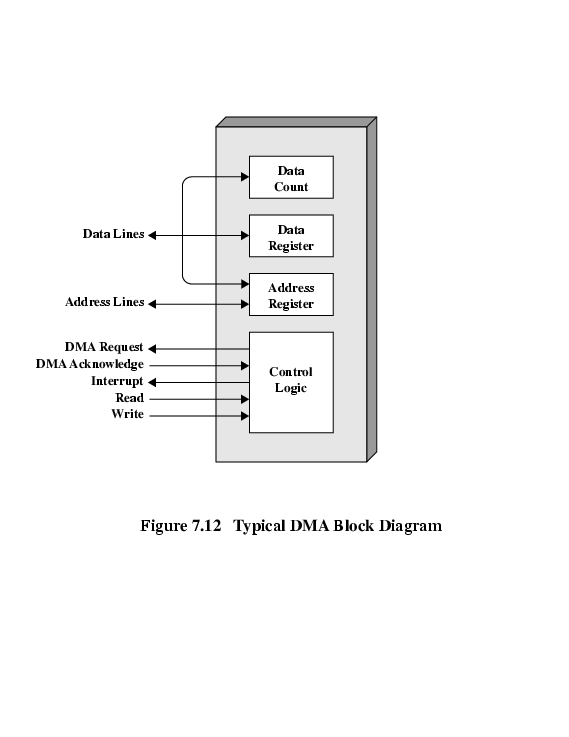 37
Λειτουργία της DMA
Η CPU ενημερώνει τον ελεγκτή DMA:-
Read/Write
Διεύθυνση συσκευής
Εναρκτήρια διεύθυνση δεδομένων
Ποσότητα δεδομένων για μεταφορά
Η CPU εκτελεί άλλες εργασίες
Ο ελεγκτής DMA διαχειρίζεται την μεταφορά
Ο ελεγκτής DMA αποστέλλει διακοπή με την ολοκλήρωση των εργασιών
38
DMA Μεταφορά Κλοπή Κύκλου
Ο ελεγκτής DMA παίρνει τον έλεγχο του διαύλου για έναν κύκλο
Μεταφέρει μια λέξη δεδομένων
Δεν είναι Διακοπή (Η CPU δεν αλλάζει κατάσταση)
Η λειτουργία της CPU αναστέλλεται ακριβώς πριν την προσπέλαση του διαύλου
π.χ. πριν έναν τελεστή, ή ανάκτηση δεδομένων ή εγγραφή δεδομένων
Καθυστερεί την CPU αλλά όχι τόσο σε σχέση με την μεταφορά από την CPU
39
Ερώτημα
Τι επίδραση έχει η DMA στην ενδιάμεση μνήμη?
Hint:  Ποια είναι η διαθεσιμότητα του διαύλου?
40
Διατάξεις DMA1/3
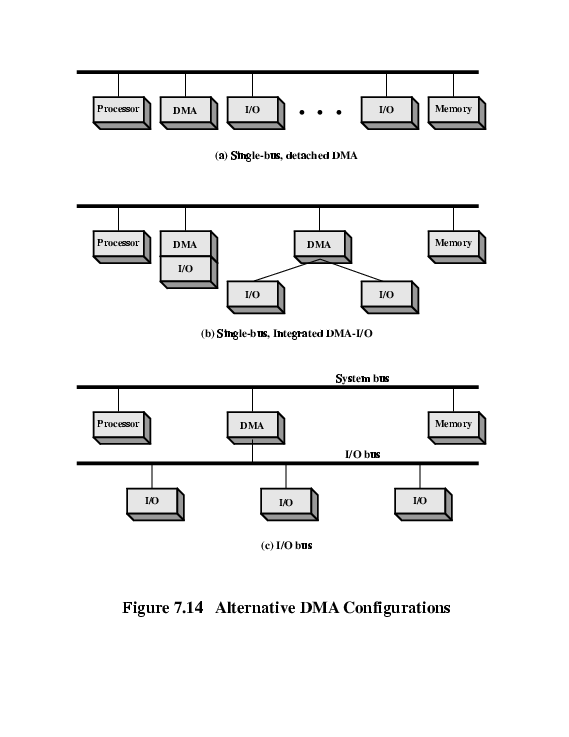 Απλός δίαυλος, Ενσωματωμένος ελεγκτής DMA
Κάθε μεταφορά χρησιμοποιεί τον δίαυλο δύο φορές
I/O στο DMA μετά DMA στη μνήμη
Η λειτουργία της CPU αναστέλλεται δύο φορές
41
Διατάξεις DMA2/3
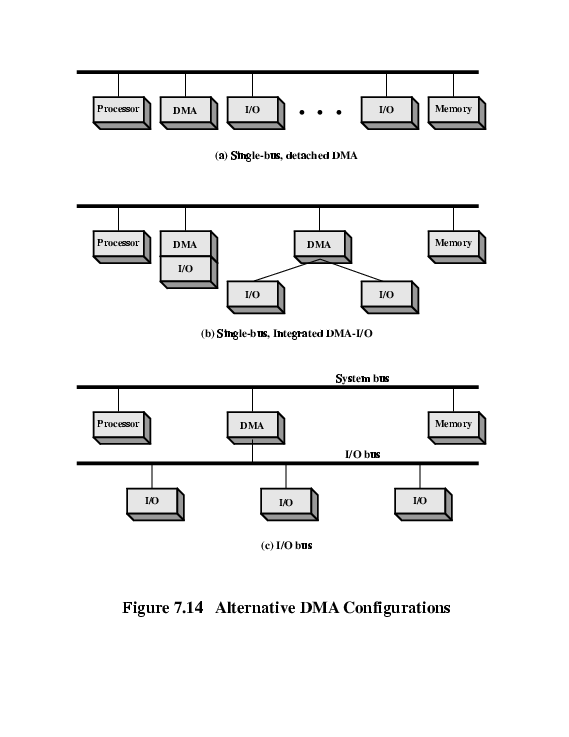 Απλός δίαυλος, Ολοκληρωμένος ελεγκτής DMA
Ο ελεγκτής μπορεί να υποστηρίζει >1 συσκευές
Κάθε μεταφορά χρησιμοποιεί το δίαυλο μια φορά
DMA στη μνήμη
Η CPU σταματάει μια φορά
42
Διατάξεις DMA3/3
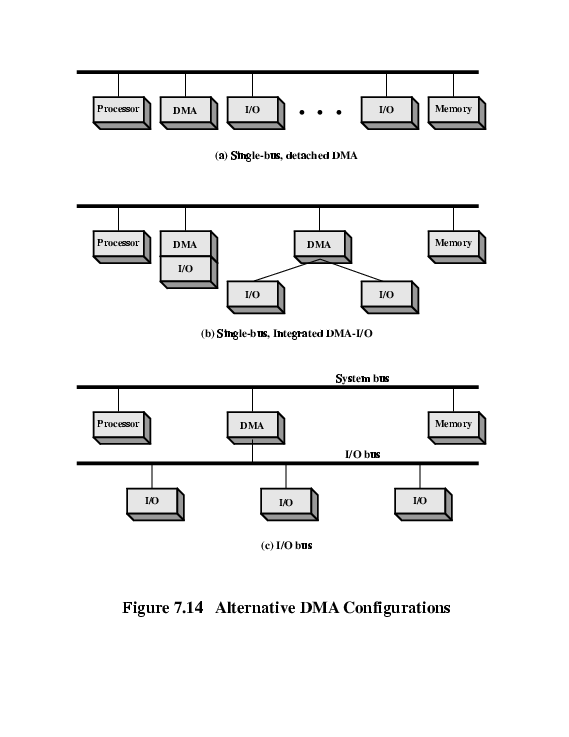 Ξεχωριστός I/O δίαυλος
Ο δίαυλος υποστηρίζει όλες τις συσκευές που χρησιμοποιούν DMA 
Κάθε μεταφορά χρησιμοποιεί το δίαυλο μια φορά (DMA στη μνήμη)
Η λειτουργία της CPU αναστέλλεται μια φορά
43
I/O Channels
I/O devices getting more sophisticated
e.g. 3D graphics cards
CPU instructs I/O controller to do transfer
I/O controller does entire transfer
Improves speed
Takes load off CPU
Dedicated processor is faster
44
Αρχιτεκτονική I/O Καναλιού
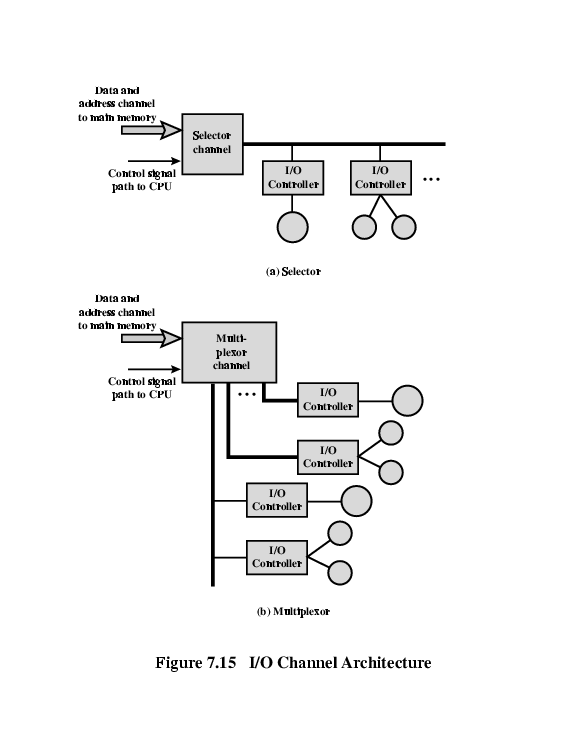 45
Διεπαφή
Διασύνδεση συσκευών
Παράλληλη ή σειριακή; 
Εξειδικευμένος επεξεργαστής/μνήμη/δίαυλοι;
π.χ. FireWire, InfiniBand
46
IEEE 1394 FireWire
Υψηλής απόδοσης σειριακός δίαυλος
Γρήγορο
Χαμηλού κόστους
Εύκολα υλοποιήσιμο
Χρησιμοποιείται σε κάμερες, VCRs και TV
47
FireWire Configuration
Daisy chain
Up to 63 devices on single port
Really 64 of which one is the interface itself
Up to 1022 buses can be connected with bridges
Automatic configuration
No bus terminators
May be tree structure
48
Απλή διάταξη FireWire
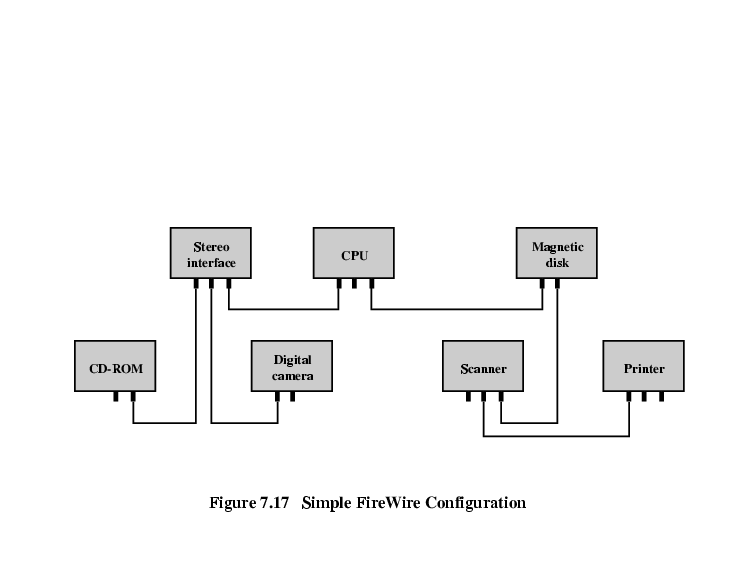 49
FireWire 3 Layer Stack
Φυσικό
Μέσο μετάδοσης, ηλεκτρικά χαρακτηριστικά και σηματοδοσία
Διασύνδεσης
Μετάδοση δεδομένων σε πακέτα
Μεταφοράς
Request-response πρωτόκολλο
50
FireWire Protocol Stack
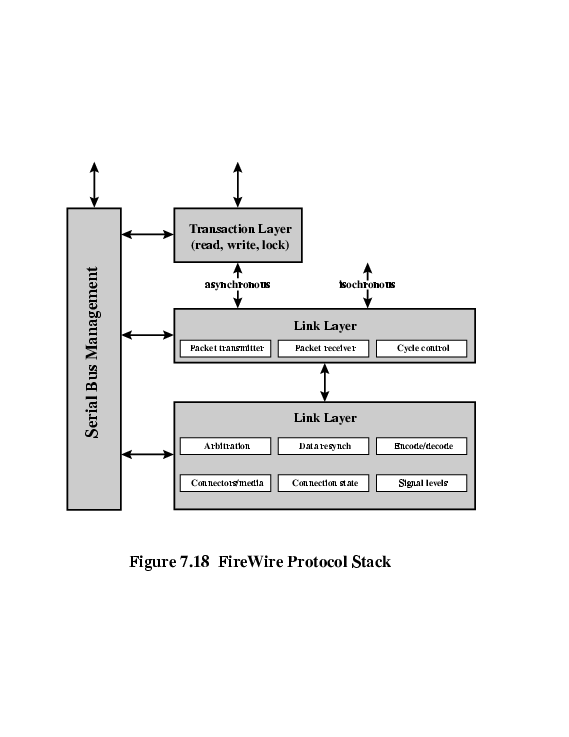 51
FireWire – Φυσικό επίπεδο
Ρυθμοί δεδομένων από 25 ως 400Mbps
Δύο μορφές διαιτησίας
Βασισμένες σε μορφή δένδρου
Η ρίζα ενεργεί σαν διαιτητής
First come first served
Η φυσική προτεραιότητα ελέγχει ταυτόχρονα αιτήματα
π.χ. κοντινότερος στη ρίζα
Δίκαια διαιτησία
Επείγουσα διαιτησία
52
FireWire – Επίπεδο Διασύνδεσης
Δύο τύποι μετάδοσης
Ασύγχρονη
Μεταφορά δεδομένων σε πακέτα μεταβλητού μεγέθους
Με ενσωματωμένη διεύθυνση
Επιστρέφει Acknowledgement
Ισόχρονη
Πακέτα σταθερού μήκους αποστέλλονται σε σταθερά χρονικά διαστήματα
Απλοποιημένη διευθυνσιοδότηση
Χωρίς acknowledgement
53
Επιδράσεις FireWire
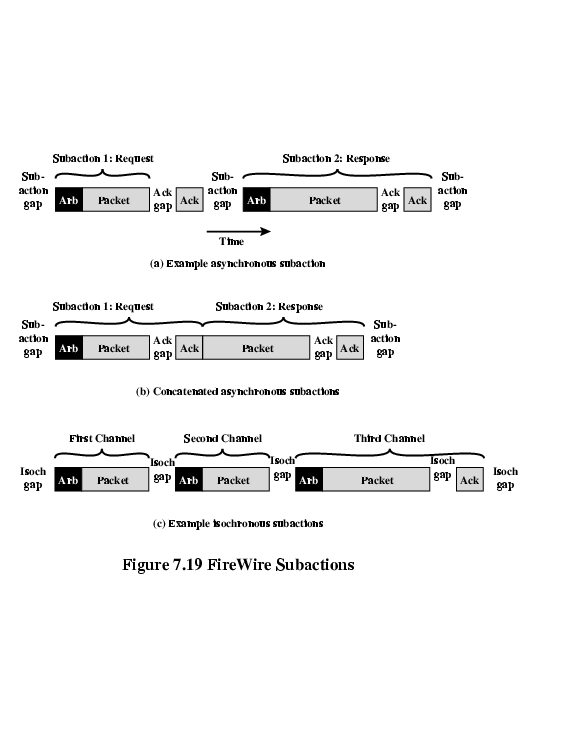 54
InfiniBand
I/O προδιαγραφές για «high end servers»
Συγχώνευση των Future I/O (Cisco, HP, Compaq, IBM) and Next Generation I/O (Intel)
Η 1η έκδοση το 2001
Αρχιτεκτονική για ροή δεδομένων μεταξύ υπολογιστών και ευφυών I/O συσκευών
Αντικαταστάτης του PCI στους servers
Αυξημένη χωρητικότητα, επεκτασιμότητα, ελαστικότητα
55
InfiniBand Architecture
Remote storage, networking and connection between servers
Attach servers, remote storage, network devices to central fabric of switches and links
Greater server density
Scalable data centre
Independent nodes added as required
I/O distance from server up to 
17m using copper
300m multimode fibre optic
10km single mode fibre
Up to 30Gbps
56
Μεταγωγή InfiniBand
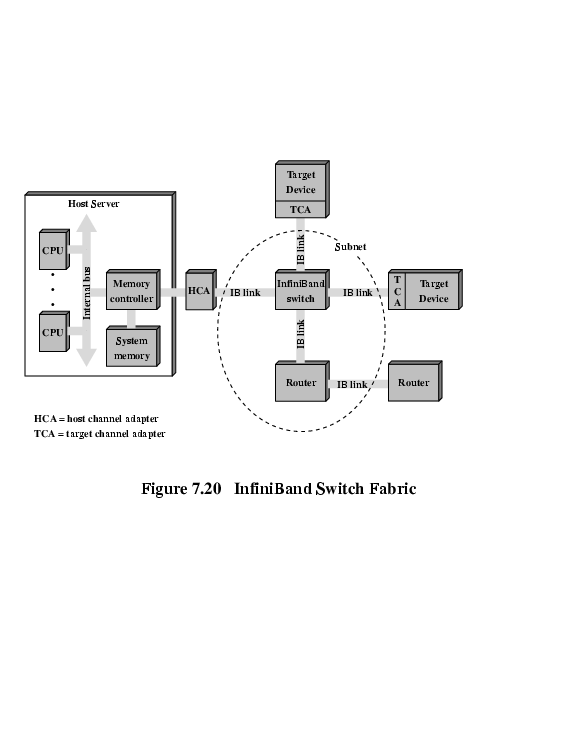 57
InfiniBand
16 λογικά κανάλια (virtual lanes) ανά φυσική συνδεση
Ένα για διαχείριση, 15 για δεδομένα
Δεδομένα σε ροές πακέτων
Εικονικοί διάδρομοι (Virtual lane) προσωρινά διαθέσιμοι για μεταφορά end to end transfer
Μεταγωγείς για χαρτογράφηση της κίνησης εισόδου / εξόδου
58
InfiniBand Protocol Stack
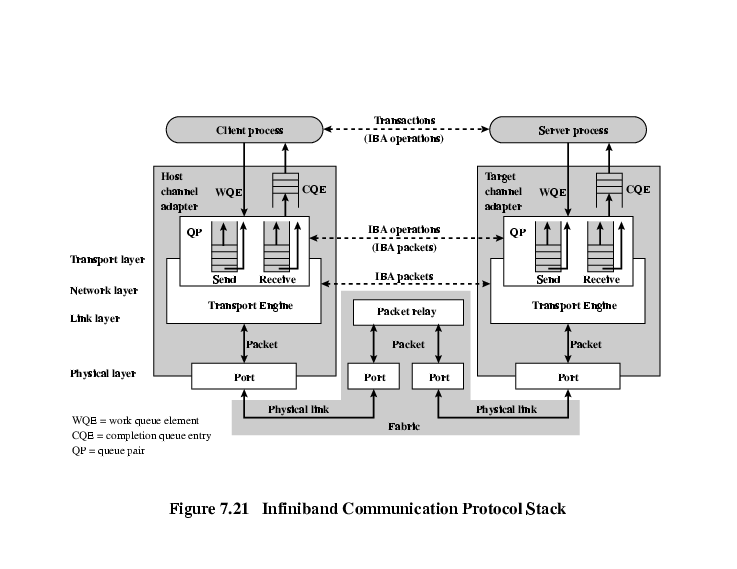 59
Βιβλιογραφία
William Stallings. (2011). Αρχιτεκτονική & Οργάνωση Υπολογιστών. Εκδόσεις Τζιόλα.
Δημοσθένης Ε. Μπολανάκης. (2011). Αρχιτεκτονική Μικροϋπολογιστών: αρχές προγραμματισμού χαμηλού επιπέδου και εφαρμογές με το μικροελεγκτή M68HC908GP32, Εκδόσεις Σύγχρονη Παιδεία.
Tanenbaum Andrew S. (1995). Η Αρχιτεκτονική των Υπολογιστών μια δομημένη προσέγγιση Συγγραφέας Tanenbaum Andrew S. Εκδόσεις Κλειδάριθμος. 
Luce T. (1991). Αρχιτεκτονική των Υπολογιστών. Εκδόσεις Τζιόλα.
Gilmore. (1999). Μικροεπεξεργαστές θεωρία και εφαρμογές. Εκδόσεις Τζιόλα.
Predko M. (2000). Προγραμματίζοντας τον Μικροελεγκτή PIC, Εκδόσεις Τζιόλα.
Μπεκάκος Μ.Π. (1994). Αρχιτεκτονική υπολογιστών & τεχνολογία παράλληλης επεξεργασίας, Εκδόσεις Σταμούλης.
Σημείωμα Αναφοράς
Copyright Τεχνολογικό Ίδρυμα Ηπείρου. Φώτης Βαρζιώτης.
Αρχιτεκτονική υπολογιστών. 
Έκδοση: 1.0 Άρτα, 2015. Διαθέσιμο από τη δικτυακή διεύθυνση:
http://eclass.teiep.gr/OpenClass/courses/COMP115/
61
ΔΙΑΤΑΡΑΧΕΣ ΦΩΝΗΣ, Ενότητα 0, ΤΜΗΜΑ ΛΟΓΟΘΕΡΑΠΕΙΑΣ, ΤΕΙ ΗΠΕΙΡΟΥ - Ανοιχτά Ακαδημαϊκά Μαθήματα στο ΤΕΙ Ηπείρου
Σημείωμα Αδειοδότησης
Το παρόν υλικό διατίθεται με τους όρους της άδειας χρήσης Creative Commons Αναφορά Δημιουργού-Μη Εμπορική Χρήση-Όχι Παράγωγα Έργα 4.0 Διεθνές [1] ή μεταγενέστερη. Εξαιρούνται τα αυτοτελή έργα τρίτων π.χ. φωτογραφίες, Διαγράμματα κ.λ.π., τα οποία εμπεριέχονται σε αυτό και τα οποία αναφέρονται μαζί με τους όρους χρήσης τους στο «Σημείωμα Χρήσης Έργων Τρίτων».
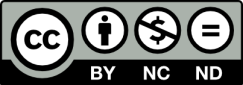 Ο δικαιούχος μπορεί να παρέχει στον αδειοδόχο ξεχωριστή άδεια να  χρησιμοποιεί το έργο για εμπορική χρήση, εφόσον αυτό του  ζητηθεί.
[1]
http://creativecommons.org/licenses/by-nc-nd/4.0/deed.el
Τέλος Ενότητας
Επεξεργασία: Ευάγγελος Καρβούνης
Άρτα, 2015
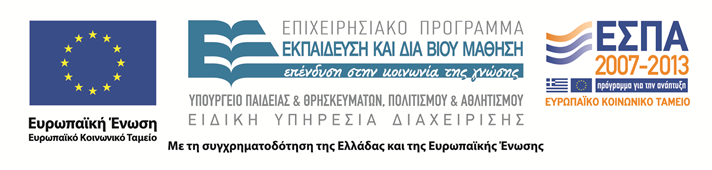 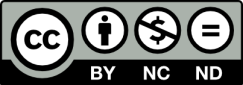 Τέλος Ενότητας
Είσοδος / Έξοδος
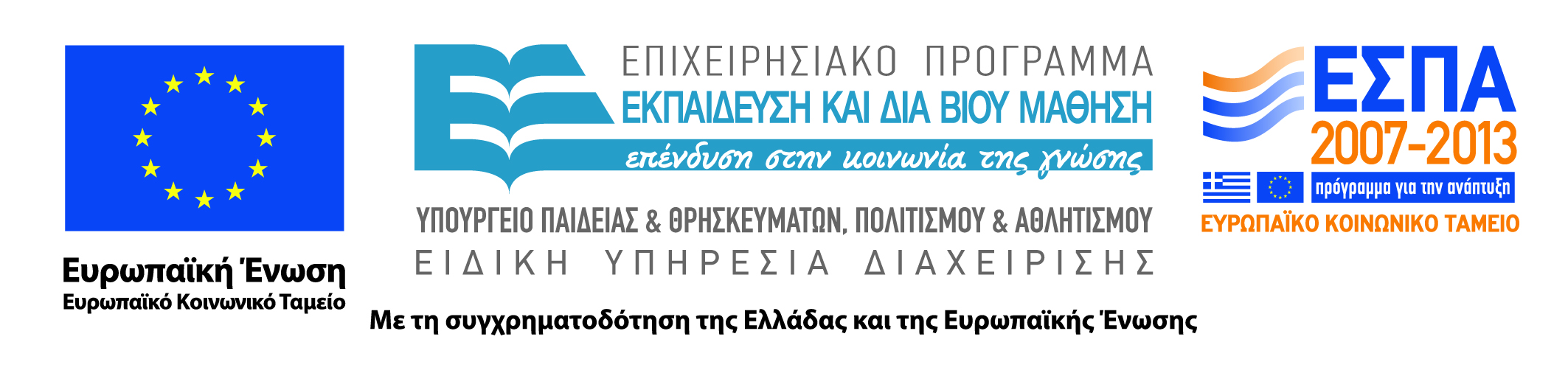 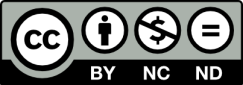